Deep Learning for Modelling of Protein-Protein and Protein-Ligand Interactions 
(with applications in drug discovery)
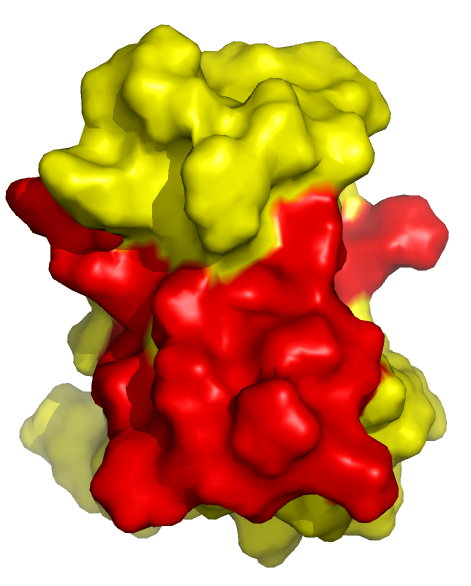 02/11/22
Chris West,
David R. Cheriton School of Computer Science
Preliminary Assumptions:
I will try to build up all necessary concepts with minimal assumptions, but I assume you have some basic knowledge in:

Protein structure and Function
Deep -Learning
CNNs

Should be ~25 minutes long, feel free to ask questions throughout or else at the end
DL for Modelling of Protein-Protein and Protein-Ligand Interactions
PAGE  ‹#›
Biology Background
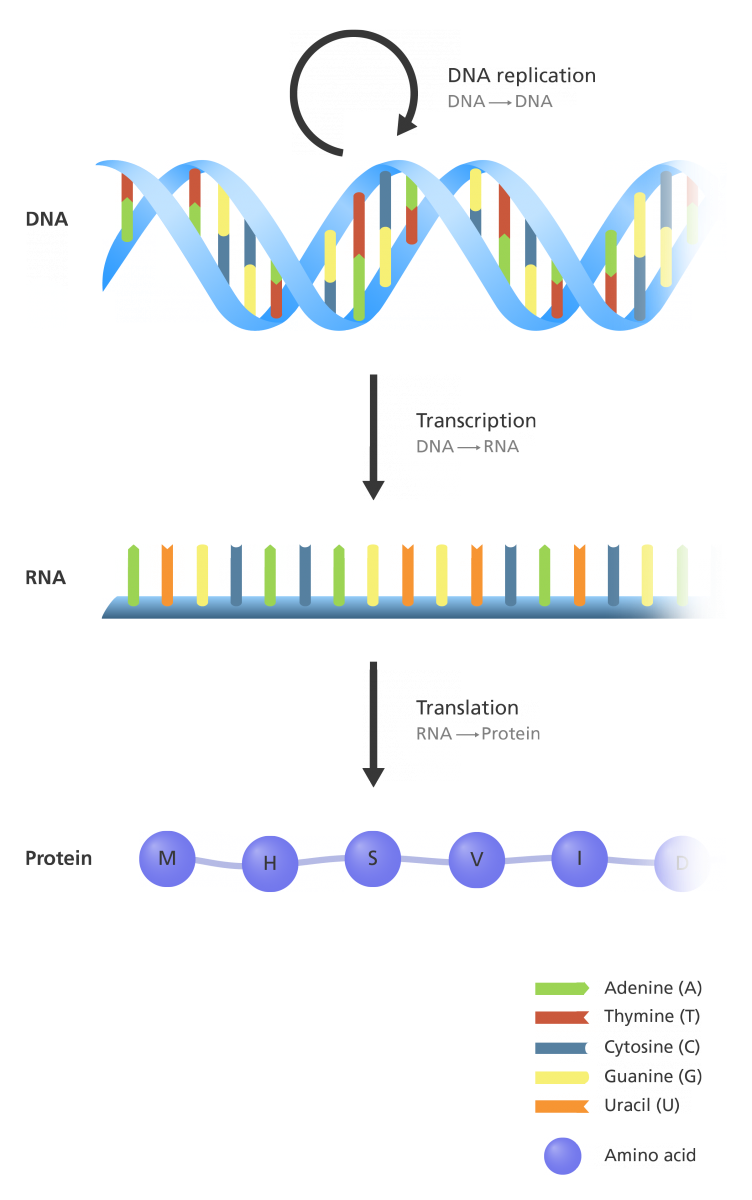 Central Dogma of Biology:
DNA -> RNA -> Protein
Protein Structure:
Primary
Secondary
Tertiary
Quaternary
For proteins: structure determines function
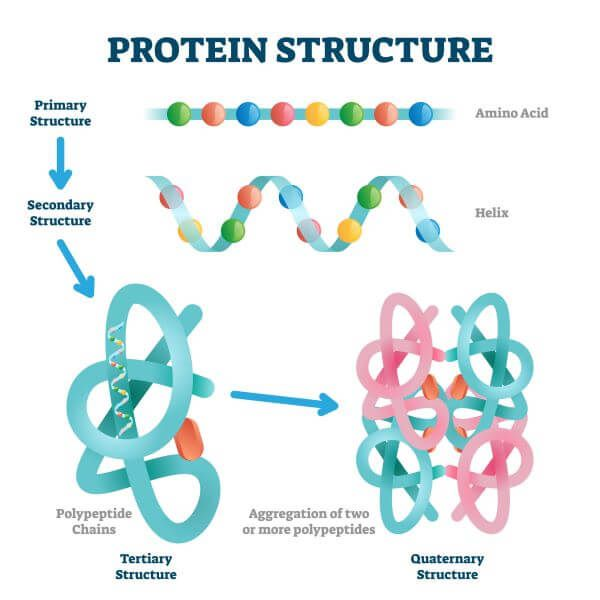 DL for Modelling of Protein-Protein and Protein-Ligand Interactions
PAGE  ‹#›
Biology Background
Structure determines function
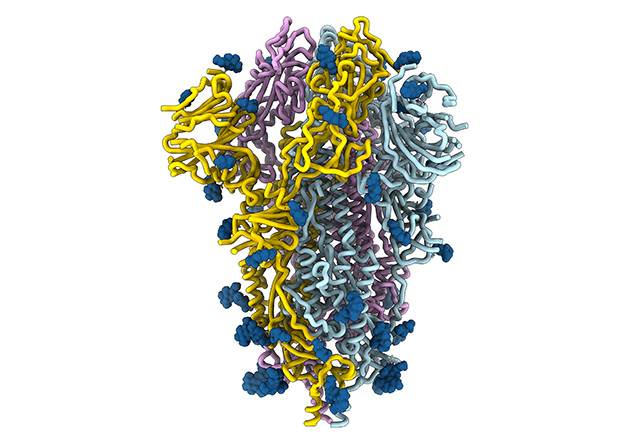 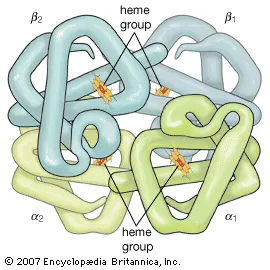 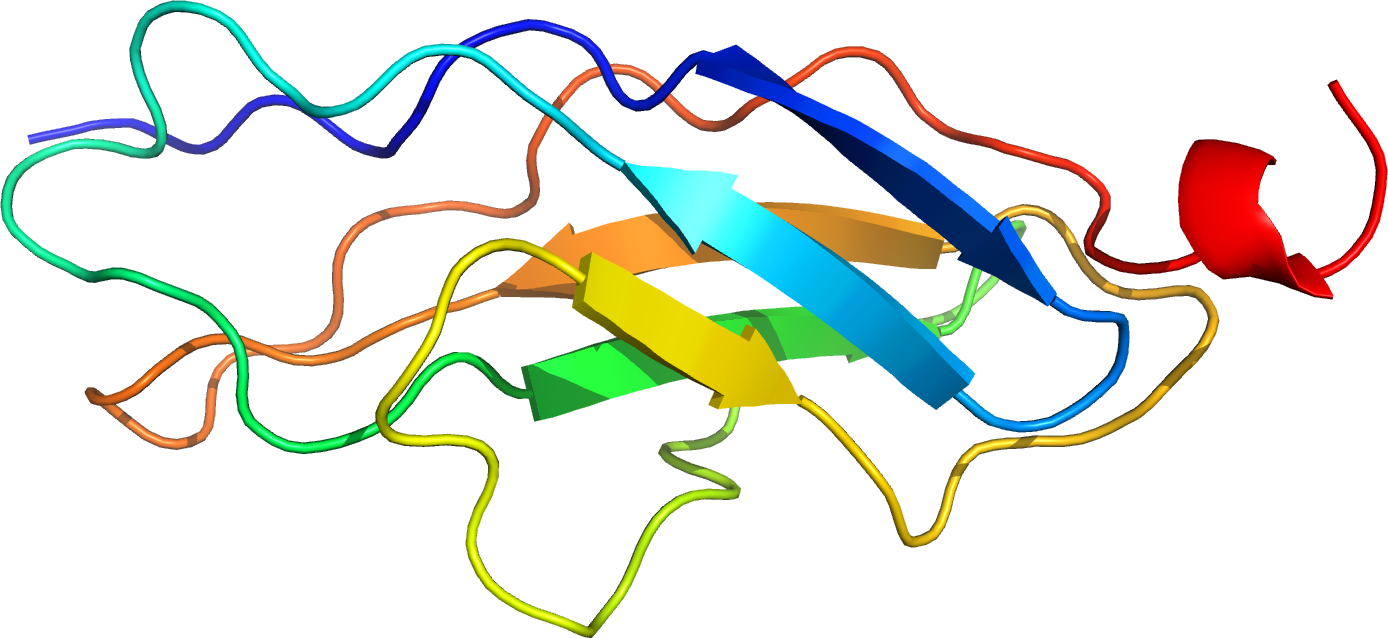 DL for Modelling of Protein-Protein and Protein-Ligand Interactions
PAGE  ‹#›
Biology Background
Protein-Protein-Interactions (PPI):
Usually (but not always) non-covalent and reversible
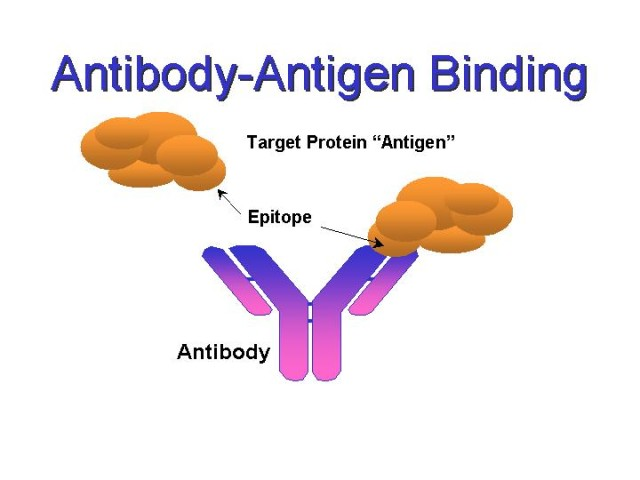 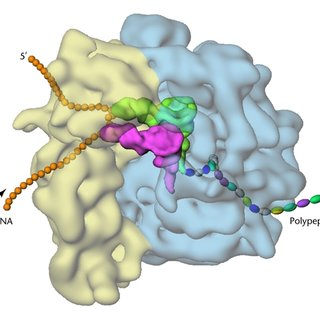 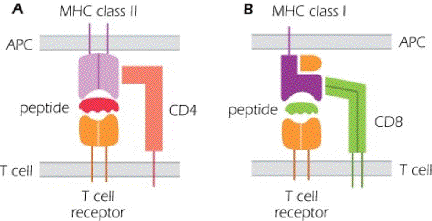 DL for Modelling of Protein-Protein and Protein-Ligand Interactions
PAGE  ‹#›
Biology Background
Protein-Ligand-Interactions (PLI):
Ligand is not necessarily a protein
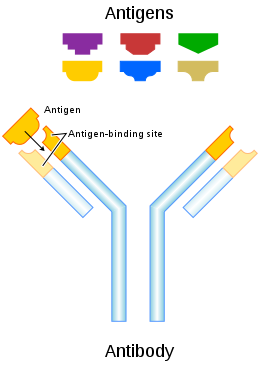 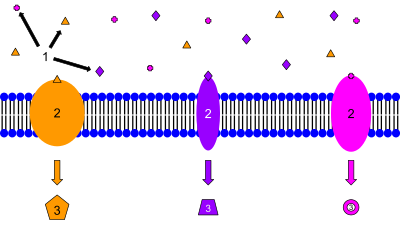 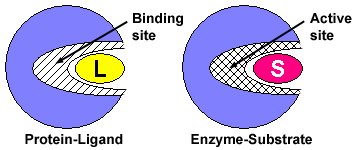 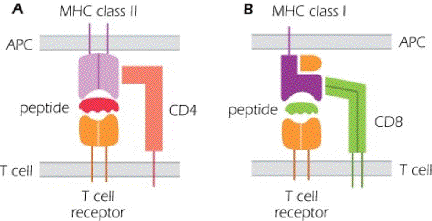 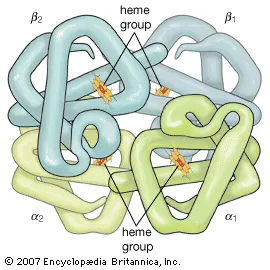 DL for Modelling of Protein-Protein and Protein-Ligand Interactions
PAGE  ‹#›
Biology Background
What’s common in both PPI and PLI:
Purpose is achieved at specific interaction sites on the protein(s)
Usually called active sites in the context of enzymes and/or PLI
Interaction is highly specific, hard to predict and sensitive to change
Clearly, modelling PPI/PLI is of interest
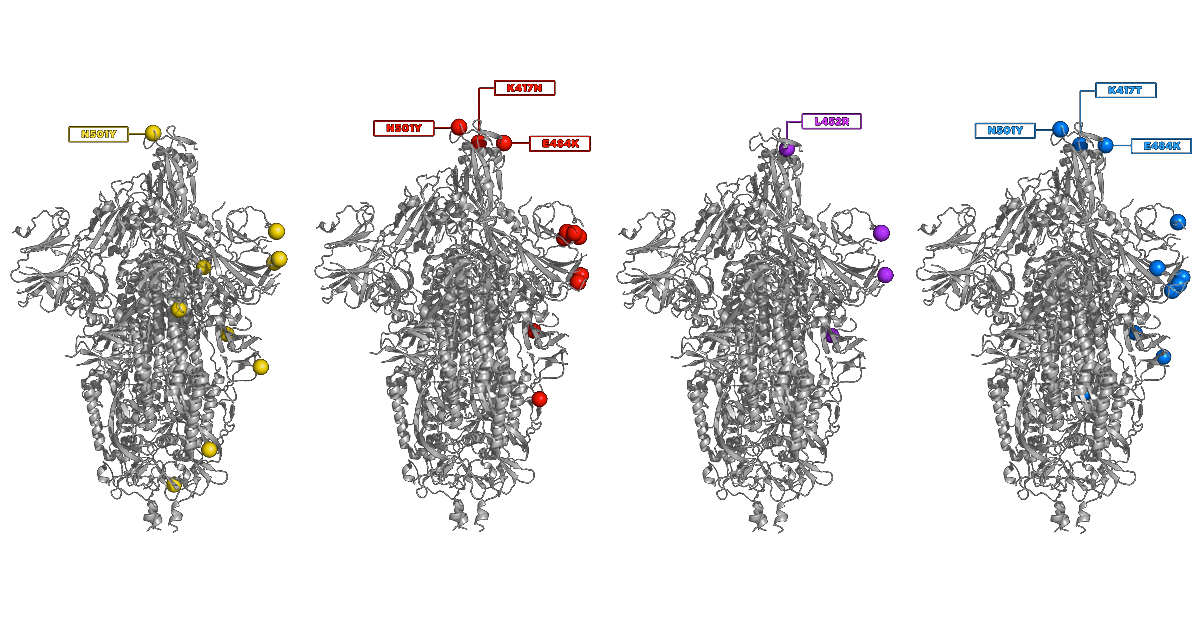 DL for Modelling of Protein-Protein and Protein-Ligand Interactions
PAGE  ‹#›
How do we Model PPI/PLI?
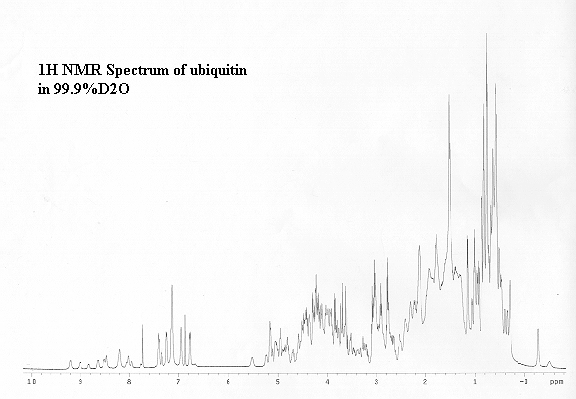 First: we are not talking about folding
(Thank you to Yonghan for covering this topic)
Instead, assume we already have structure (absolute position, torsion angles, PDB file, etc.)
Co-crystallization + NMR
Co-CryoEM
Brute force docking simulation
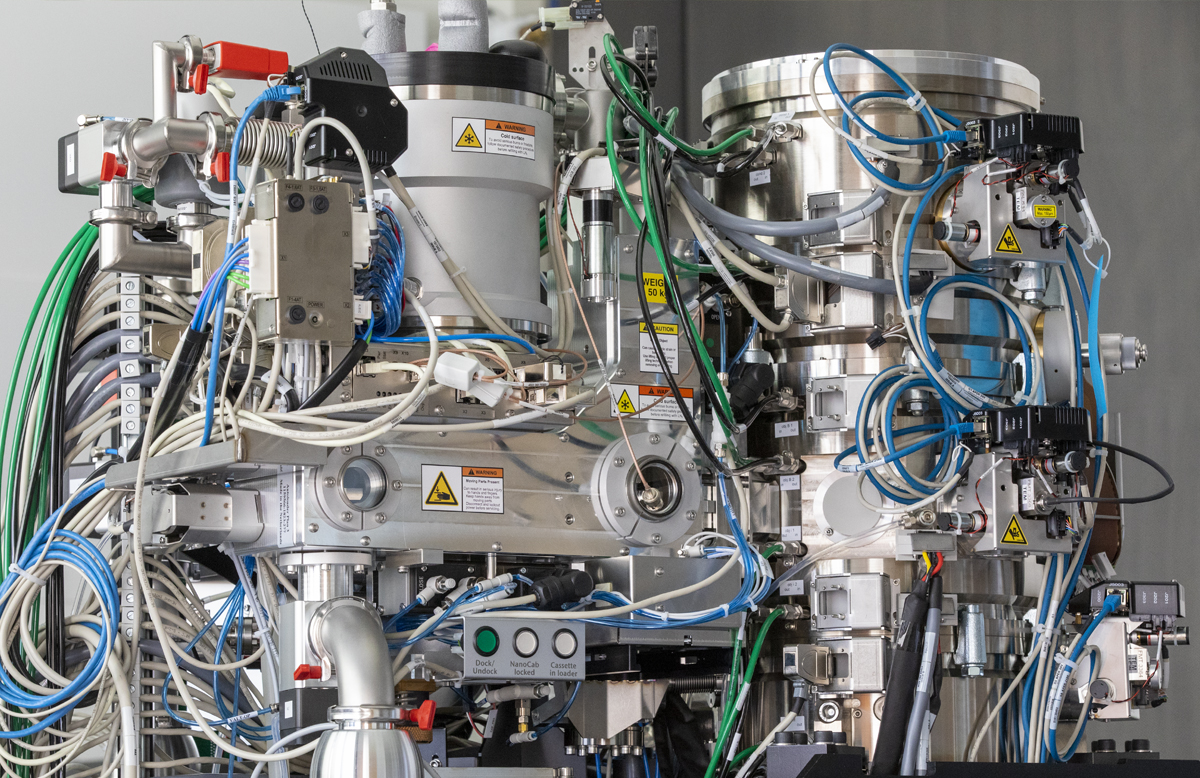 DL for Modelling of Protein-Protein and Protein-Ligand Interactions
PAGE  ‹#›
Relevant Literature
PatchDock (2500 Citations)
Brute-force “Jigsaw” matching of complementary geometric features on PPI or PPL (ex. Concave + Convex)
Even with speed-ups, its still slow (One-to-One)
SiteEngine
Similar to PatchDock, except it also uses electrochemical features
Other More Recent Approaches:
“Flexible” docking, Special Energy Functions
“Fragment Search + Genetic Algorithms”, Atomic
These approaches are OK but still low-throughput; can we do better?
Of course! We are computer scientists :)
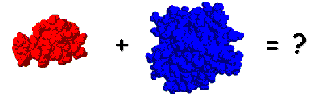 DL for Modelling of Protein-Protein and Protein-Ligand Interactions
PAGE  ‹#›
Deep-Learning Background
Convolutional Neural Nets (CNNs)
A more-sophisticated approach to extracting / learning features from complex data (images, text, etc.)
Reminder: Convolution captures information in a small area called a filter/kernel (spatial/temporal dependencies)
Useful tool for Segmentation, Classification, etc.
Why does this apply to our problem?
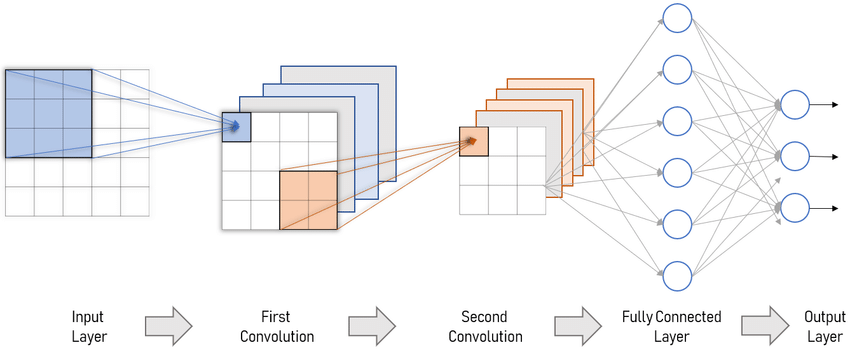 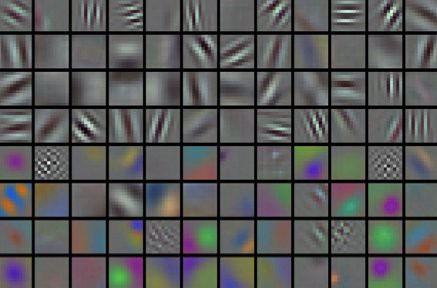 DL for Modelling of Protein-Protein and Protein-Ligand Interactions
PAGE  ‹#›
Paper
Deciphering interaction fingerprints from protein molecular surfaces using geometric deep learning, Gainza et al. Nature Methods 2020
Each area on a protein surface has a unique “fingerprint” (Ma-SIF: Molecular Surface Interaction Fingerprinting)
Utilize Geometric CNNs as an abstract feature extractor
Geometric DL: Deep-Learning on surfaces
Learn to associate feature descriptor “fingerprints” with certain outcomes:
1) Ligand-Pocket Similarity (Ma-SIF ligand)
2) Protein-Protein Site Prediction (Ma-SIF site)
3) Ultrafast Scanning (Ma-SIF search)
Key takeaway: reducing complexity of brute force simulation by learning associations and representations
DL for Modelling of Protein-Protein and Protein-Ligand Interactions
PAGE  ‹#›
Paper
Localize the important surface features of a protein into geodesic patches
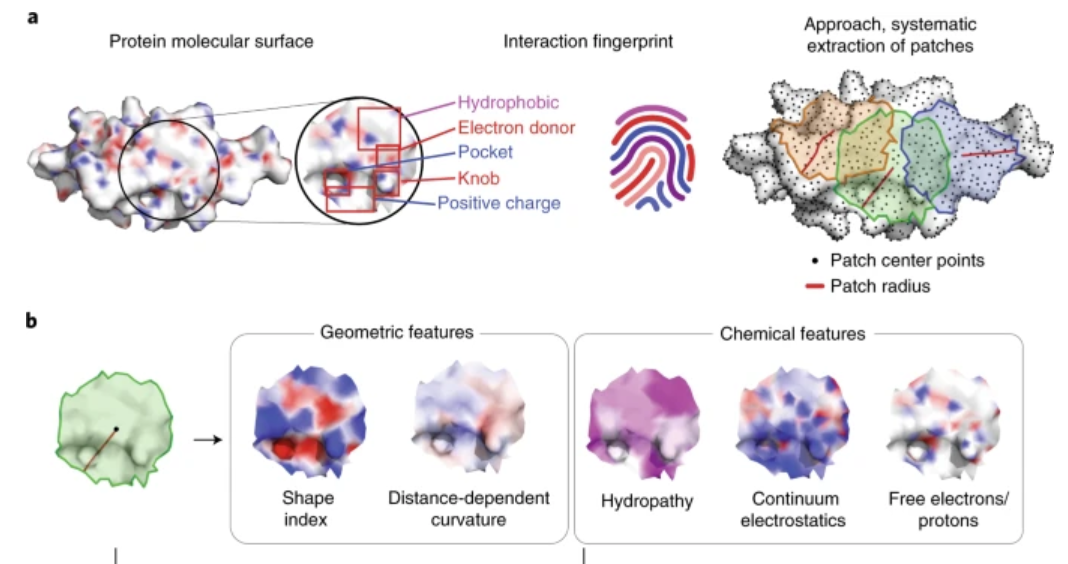 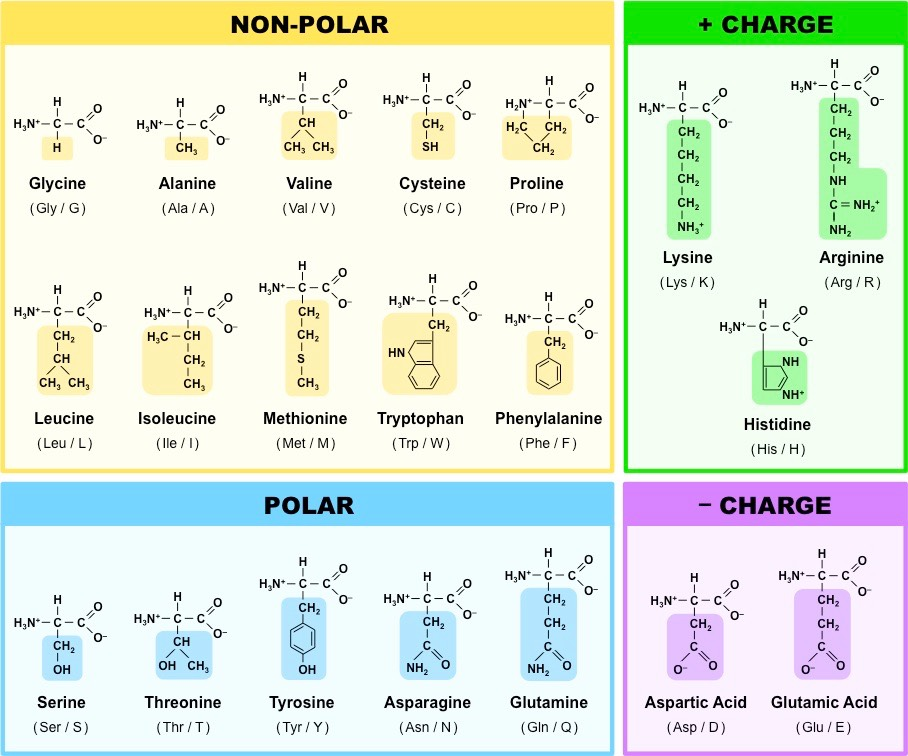 DL for Modelling of Protein-Protein and Protein-Ligand Interactions
PAGE  ‹#›
Paper
Use Radial CNNs to learn fingerprint descriptors for each patch on a protein’s surface
Radial kernel is applied to a single patch on a single feature with k rotations
Kernels are trained end-to-end for each application (but can be reused)
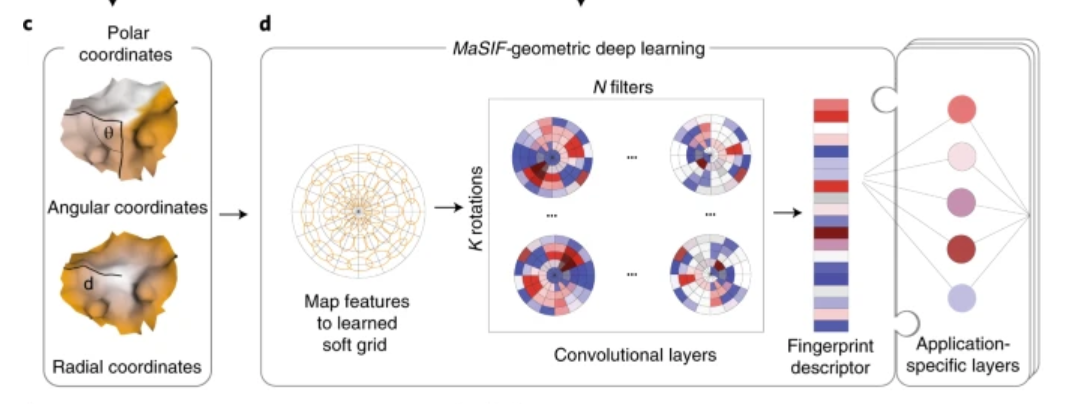 DL for Modelling of Protein-Protein and Protein-Ligand Interactions
PAGE  ‹#›
Paper
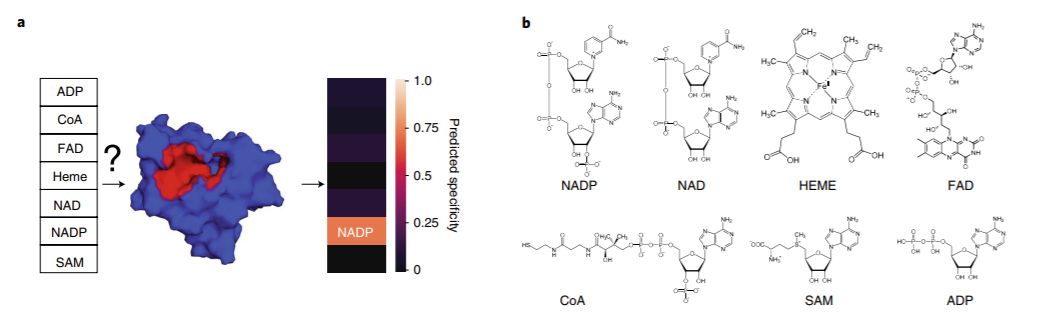 Ma-SIF Ligand (PLI)
Predict the relative binding of several common ligands (ADP, NADP, etc.)
Classification Task
"MaSIF-ligand can infer the correct cofactor in two proteins with the same fold based purely on surface features, without explicit consideration of the underlying amino acids or sequence-based signatures."
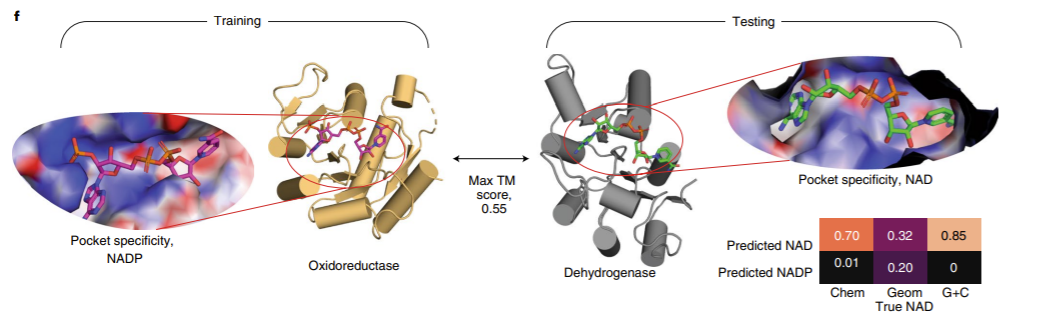 DL for Modelling of Protein-Protein and Protein-Ligand Interactions
PAGE  ‹#›
Paper
Ma-SIF Site (PPI)
Interesting; takes a fingerprint and outputs score of being part of a PPI
Looks for more general features that indicate site activity rather than specificity for one substrate
Novel; feature ablation shows that electrostatic interactions are most important for predicting binding
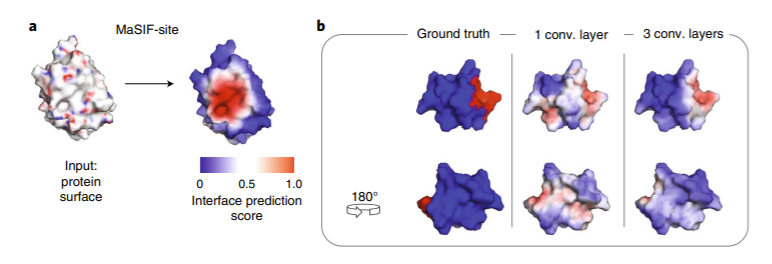 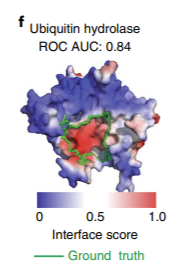 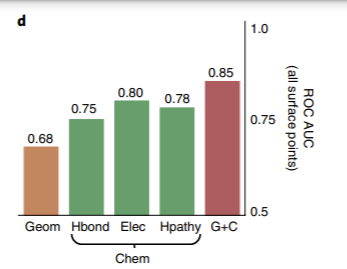 DL for Modelling of Protein-Protein and Protein-Ligand Interactions
PAGE  ‹#›
Paper
Ma-SIF Site (PPI) - Validation
Artificially-designed proteins with high affinity compared to wild-type
Ma-SIF Site correctly predicts binding pocket placement and affinity
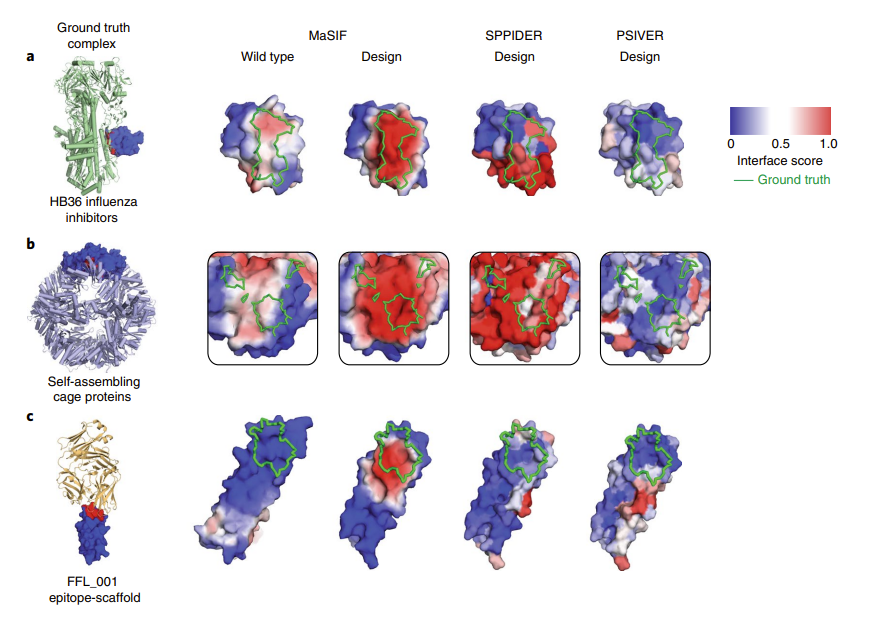 DL for Modelling of Protein-Protein and Protein-Ligand Interactions
PAGE  ‹#›
Paper
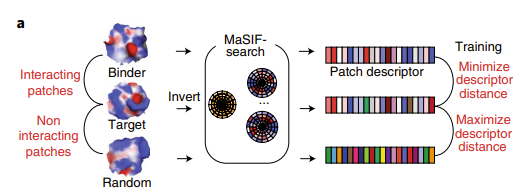 Ma-SIF Search (Ultrafast Scanning)
Feature embedding gives us massive complexity reduction
Nearest-neighbors on multitudes of proteins to look for binding similarities, OR
“Jigsaw-Puzzle” approach:
Invert fingerprint descriptor and look for matching pairs
One-One binder-target now One-Many or Many-Many!
Decoy Test: 1000x Speedup vs PatchDock
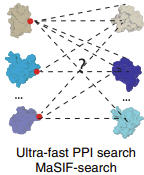 DL for Modelling of Protein-Protein and Protein-Ligand Interactions
PAGE  ‹#›
Implications
Massive complexity reduction allows for high-throughput drug-design and screening:
Protein Data Bank (PDB) has 160 000+ structures
Screening peptides for possible activity against somatic/viral/bacterial targets
Designing custom drugs (antibodies) for each patient
Generate antibody external structures, OR
Directly generate fingerprints, and
screen for activity, then reverse-engineer custom antibody to match fingerprint
Could use genetic algorithms from promising fingerprints
DL for Modelling of Protein-Protein and Protein-Ligand Interactions
PAGE  ‹#›
Further Work
Perspectives on High-Throughput Ligand/Protein Docking With Martini MD Simulations, 2021
Martini-Force-Field 
Can capture protein flexibility and solvent behaviour
Easier for Protein + Non-Protein Interactions
Better modelling of thermodynamics and kinetics
Recent approaches have “atomic” level accuracy while still being relatively coarse
Allows us to scale up to high-throughput
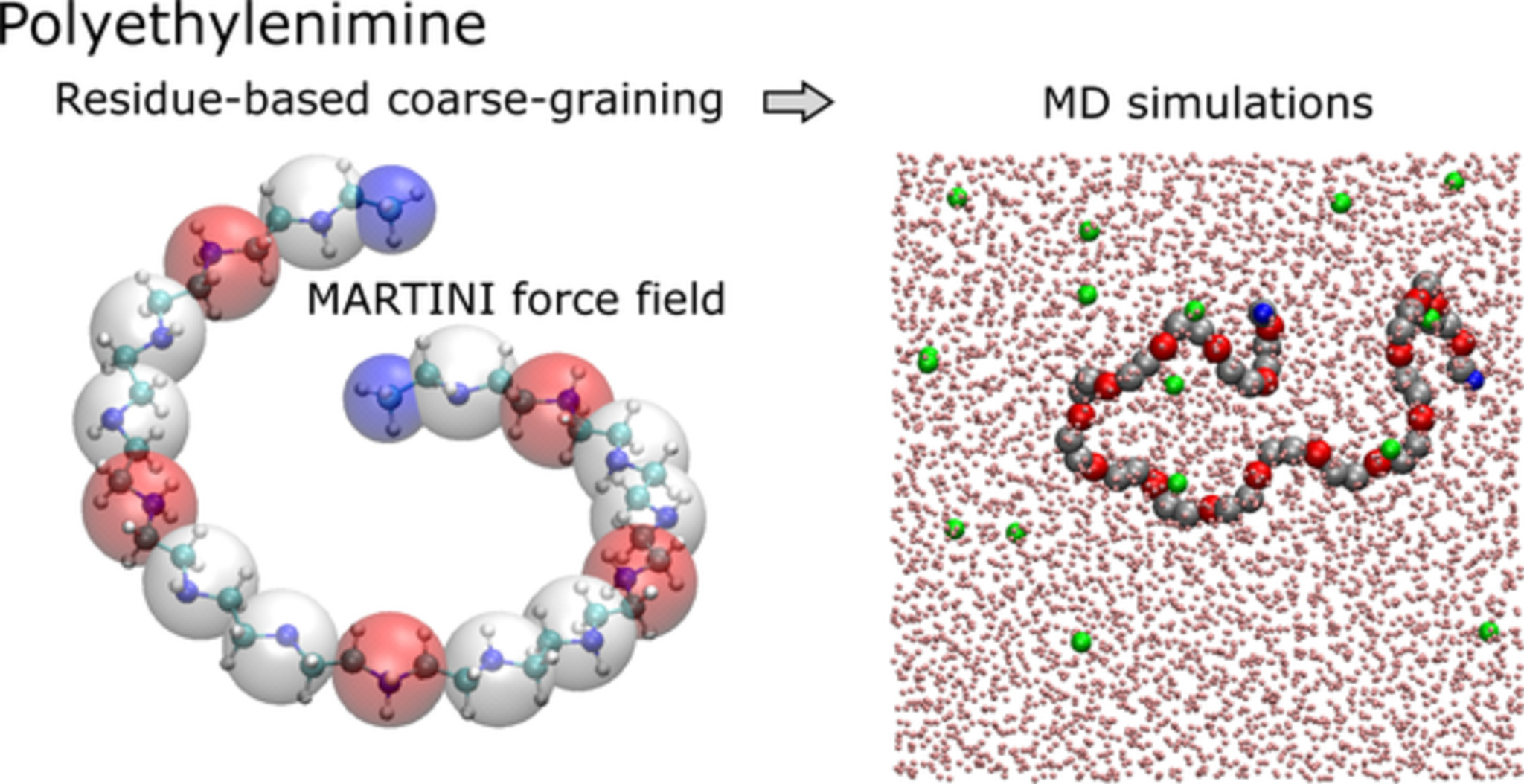 DL for Modelling of Protein-Protein and Protein-Ligand Interactions
PAGE  ‹#›
Bibliography
https://www.nature.com/articles/s41592-019-0666-6
http://bioinfo3d.cs.tau.ac.il/SiteEngine/
https://bioinfo3d.cs.tau.ac.il/PatchDock/
https://pubmed.ncbi.nlm.nih.gov/16488145/
https://pubmed.ncbi.nlm.nih.gov/9126849/
https://www.nature.com/articles/nprot.2016.169
https://www.ncbi.nlm.nih.gov/pmc/articles/PMC4783878/
https://mizuguchilab.org/PSIVER/
https://sppider.cchmc.org/
https://www.frontiersin.org/articles/10.3389/fmolb.2021.657222/full
http://citeseerx.ist.psu.edu/viewdoc/download?doi=10.1.1.469.1629&rep=rep1&type=pdf


All graphics can be sourced upon request
NLP and Transformers: “Attention is All You Need”
PAGE  ‹#›